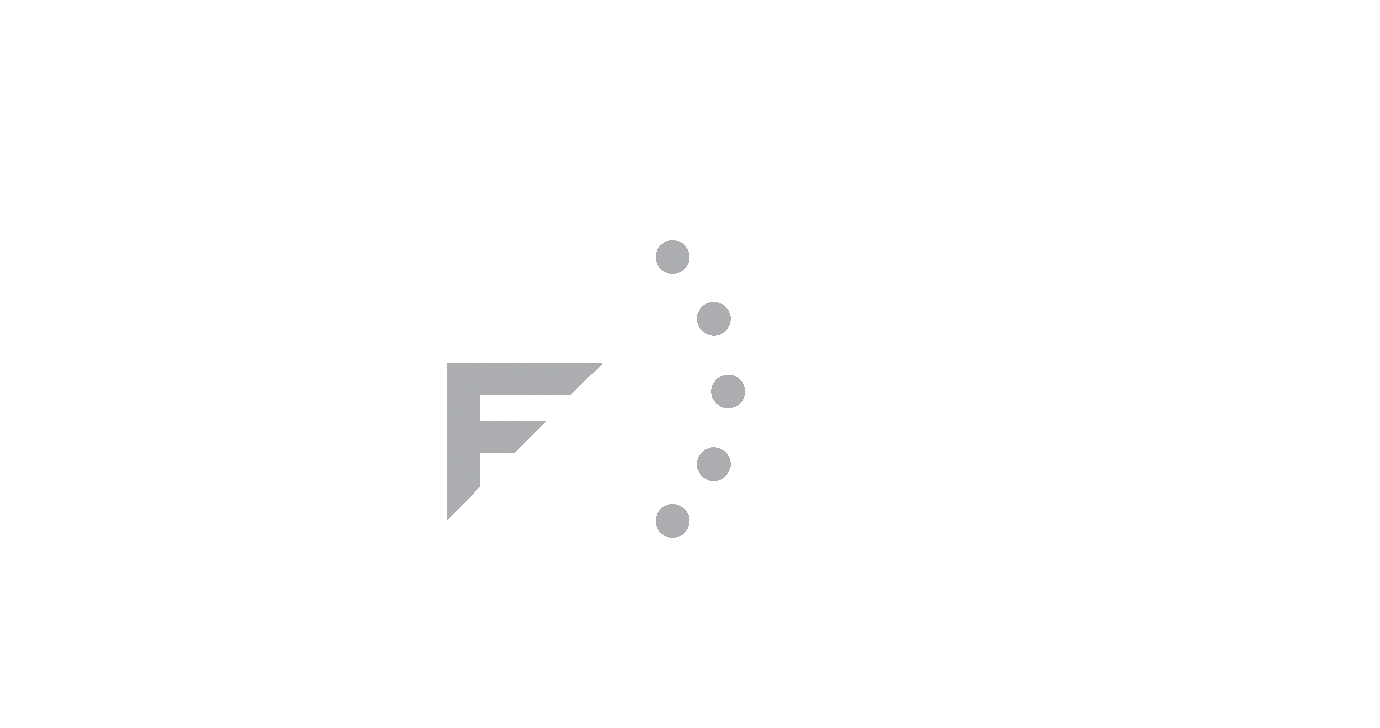 Nodokļu ieņēmumu prognozes pašvaldību budžetā
2013.gada 26.augustā
Makroekonomiskā attīstība
2
IKP izaugsmes prognoze šim un nākamajam gadam palielināta no 4,0% līdz 4,2%
IKP pieaugums, salīdzināmās cenās, %
3
Datu avots: CSP, FM prognozes
Galveno makroekonomisko rādītāju prognozes
4
Prognozes (1)
5
Prognozes (2)
6
Pozitīvie riski
Eirozonas ekonomikas  straujāka atlabšana un patreizējās krīzes pārvarēšana, pozitīvi ietekmētu Latvijas eksporta un rūpniecības attīstību.
Spēcīgāka nekā prognozēts pasaules ekonomikas attīstība, t.sk. ASV un attīstības valstīs, var dot papildus stimulu augsto ienākumu valstīm, t.sk. veicināt eirozonas krīzes pārvarēšanu.
Starptautisko aizdevēju un kredītreitinga aģentūru labvēlīgais vērtējums Latvijas tautsaimniecībai apstiprina to, ka uzņēmējdarbības vide Latvijā turpina uzlaboties. Tas var veicināt investīciju ieplūdes, kas, iespējams, palielinās apstrādes rūpniecības un eksporta jaudu.
Latvijas plānotā pievienošanās eirozonai 2014.gadā vidējā termiņā ir būtisks pozitīvs risks jaunu investoru piesaistei, palielinoties valsts atpazīstamībai un uzticamībai. Valūtas riska mazināšanās var veicināt arī straujāku eksporta kāpumu.
Darbaspēka nodokļu sloga samazināšana var dot augstāku kā prognozēts privātā patēriņa izaugsmi.
7
Negatīvie riski
Ekonomikas izaugsmes atjaunošanās eirozonā var notikt lēnāk kā prognozēts. Ņemot vērā Latvijas zemo uzkrājumu līmeni un ekonomikas mazo izmēru, iekšējais patēriņš nevar ilgstoši un noturīgi augt bez eksporta kāpuma, līdz ar to iespējama būtiska Latvijas kopējo izaugsmes tempu samazināšanās.
Nepārliecinoša ekonomikas atgūšanās eirozonā un Latvijas ekonomikas attīstības tempu samazināšanās var ietekmēt uzņēmēju un patērētāju konfidenci, kā rezultātā var samazināties kopējais pieprasījuma pieaugums Latvijā, mājsaimniecībām izvēloties veidot uzkrājumus un atliekot patēriņu, savukārt uzņēmējiem – mazinot investīciju pieaugumu apjomu. 
Ekonomiski aktīvo iedzīvotāju skaita samazināšanās  un darbaspēka izmaksu pieaugums vidējā termiņā var radīt problēmas darba devējiem darbaspēka resursu nodrošināšanā, mazinot Latvijas eksporta apjomu kāpumu, eksporta konkurētspēju, kā arī investīcijas.
8
Nodokļu ieņēmumi 2013
9
Pašvaldību budžeta ieņēmumu izpilde 2013. gada 7 mēnešos, milj. latu
+7,5%
10
Iedzīvotāju ienākuma nodokļa izpilde 2013. gada 7 mēnešos, milj. latu
+7,5%
11
[Speaker Notes: Kopējie 2013. gada pirmo septiņu mēnešu iedzīvotāju ienākuma nodokļa ieņēmumi pārsniedz plānotos par 37,9 milj. latu jeb 7,5 procentiem. 
Kopumā septiņos mēnešos darba nodokļu ieņēmumu pieaugumu veicināja darba samaksas un nodarbinātības pieaugums valstī:
• saskaņā ar VID datiem, 2013. gada jūnijā darba ņēmēju, par kuriem veiktas sociālās apdrošināšanas iemaksas, skaits pieaudzis par 1,5% salīdzinājumā ar 2012. gada jūniju;
• 2013. gada septiņos mēnešos salīdzinājumā ar 2012.gada attiecīgo periodu nodarbināto ienākumi pieauguši par 6,8%; 
• 2013. gada septiņos mēnešos salīdzinājumā ar 2012. gada attiecīgo periodu par 2,2 procentpunktiem ir pieaudzis to darba ņēmēju īpatsvars, kuru ienākumi ir virs Ls 500;
• saskaņā ar Nodarbinātības valsts aģentūras informāciju, 2013. gada 31. jūlijā reģistrētais bezdarba līmenis valstī bija 9,4 %, kas ir par 2,2 procentpunktiem mazāk nekā 2012. gada 31. jūlijā.]
Nekustamā īpašuma nodokļa izpilde 2013. gada 7 mēnešos, milj. latu
+7,6%
12
Likumdošanas izmaiņas
13
MK apstiprinātais darbaspēka nodokļu sloga samazināšanas scenārijs
Ņemot vērā sociālo partneru izteiktos viedokļus un priekšlikumus attiecībā uz VSAOI un IIN atvieglojumiem, kā arī saglabājot reformas fiskālās ietekmes tika apstiprināts darbaspēka nodokļu reformas scenārijs: - SOC likme darba ņēmējam 10,5% (no 2014)- SOC likme darba devējam 23,59% (no 2014)- IIN likme 24%(2014), 23% (2015), 22% (2016)- IIN neapliekamais minimums 53 LVL jeb 75 EUR- IIN atvieglojums par apgādībā esošu personu 116 LVL jeb 165 EURLīdz 2016.gadam izstrādāt un ieviest fiskāli neitrālā veidā diferencēto neapliekamo minimumu, atsakoties no neapliekamā minimuma piemērošanas augstām algām.
14
Plānotās izmaiņas likumā «Par iedzīvotāju ienākuma nodokli» I
Ar IIN apliek fiziskām personām izsniegtos aizdevumus, kas nav saņemti  saimnieciskās darbības ietvaros un neatbilst noteiktiem kritērijiem, vai par kuriem norēķins nav veikts 66 mēnešu laikā pēc aizdevuma izsniegšanas; Ar IIN apliek nosacītu ienākumu minimālās algas apmērā katru kalendāra mēnesi par katru tādas kapitālsabiedrības valdes locekli, kurš bez atlīdzības veic pienākumus kapitālsabiedrībā, kurā nav neviena nodarbinātā un kurā iepriekšējā taksācijas gadā apgrozījums bija lielāks par 7000 euro;Speciāls nodokļa režīms sezonas laukstrādniekiem (spēkā tikai sezonā ar ierobežojumu piemērot ilgāk kā 65 dienas un attiecināt uz pastāvīgi nodarbinātiem darbiniekiem)
15
Plānotās izmaiņas likumā «Par iedzīvotāju ienākuma nodokli» II
Ieviest minimālo patentu (simbolisku) pensionāriem, kuru gada ienākumi no S/D nepārsniedz 3000 euro;Ieviest minimālo nodokli (50 euro gadā) personām S/D veicējiem, kuras neveic aktīvu S/D (neveic IIN, VSAOI  vai UIN maksājumus);  Paplašināt personu loku, kuras var nemaksāt nodokli no kapitāla pieauguma atsavinot nekutamo īpašumu, ja notiek īpašuma aizstāšana, īpašumu manto ģimenes locekļi, kas ir dzīvojuši  kopā ar mantojuma atstājēju, un citos gadījumos, kad tas ir vienīgais nekustamais īpašums;  Pagarināt līdz 2016.gadam valsts atbalsta un ES atbalsta lauksaimniecībai un lauku attīstībai neiekļaušanu ar IIN apliekamajā ienākumā.
16
Plānotās izmaiņas likumā «Par nekustamā īpašuma nodokli» I
Noteikt papildus izņēmuma gadījums, kad valsts aizsargājamais kultūras piemineklis tomēr ir apliekams ar NIN, proti, ja nekustamais īpašums saskaņā ar Valsts kultūras pieminekļu aizsardzības inspekcijas atzinumu netiek uzturēts atbilstoši kultūras pieminekļu aizsardzības prasībām.(plānots spēkā no 2015.gada);  Atcelt NIN 1.gada brīvdienu piemērošanā attiecībā uz saimnieciskās darbības veikšanai paredzētu uzceltu vai rekonstruētu ēku īpašniekiem;Papildināt likumā noteikto ar NIN neapliekamo objektu uzskaitījumu ar Latvijas Brīvo arodbiedrību savienībai piederošām ēkām (telpu grupām), kuras pieder LABS un tiek pastāvīgi izmantotas tai noteikto funkciju veikšanai;Precizēt  NIN maksātāju  par valsts vai pašvaldības īpašumā esošu zemi, ēkām un inženierbūvēm;
17
Plānotās izmaiņas likumā «Par nekustamā īpašuma nodokli» II
Dot tiesības pašvaldībām piemērot NIN likmi līdz 3% no ēkas, būves vai zemes vērības, gadījumos, kad būvniecībā pārsniegts būvdarbu veikšanas ilgums;Atkāpes no vispārējā likuma 7.pantā noteiktā principa, gadījumos, kad  nekustamā īpašuma nodokļa maksāšanas pienākums rodas un izbeidzas veicot maksātnespējas procesu, vēršot piedziņu, juridiskās personas reorganizācijas gadījumā, reģistrējot jaunu objektu un dzēšot ierakstu Nekustamā īpašuma valsts kadastra informācijas sistēmā;Ar NIN neaplikt saskaņā ar MK apstiprināto sarakstu – ēkas vai to daļas un inženierbūves, kuras izmanto vides aizsardzības vajadzībām, kā arī ēkas vai to daļas (telpu grupas), kuras izmanto valsts deleģēto funkciju veikšanai vides aizsardzības jomā.
18
Citas plānotās izmaiņas
VARAM priekšlikums dabas resursu nodokļa bāzes paplašināšanai un likmes paaugstināšanai (apstiprināts 20.aug. MK sēdē);
Papildus tiek vērtēts priekšlikums azartspēļu nodokļa likmju paaugstināšanai (priekšlikums iesniegts izskatīšanai 27.aug. MK sēdē)
19
Nodokļu ieņēmumu prognozes 2014 – 2016
20
Kopējās nodokļa ieņēmumu prognozes pašvaldību budžetā, milj. latu
+44,8
+38,1
21
IIN ieņēmumu prognozes pašvaldību budžetā, milj. latu
22
[Speaker Notes: Aktualizētā prognoze iekļauj MK 20.08.2013 sēdē atbalstītais alternatīvais darba spēka nodokļa scenārijs.]
NĪN ieņēmumu prognozes pašvaldību budžetā, milj. latu
23
Dabas resursu nodokļa ieņēmumu prognozes pašvaldību budžetā, milj. latu
24
Azartspēļu nodokļa ieņēmumu prognozes pašvaldību budžetā, milj. latu
25
Pašvaldību nodokļu ieņēmumi no 2008. līdz 2016. gadam, milj. latu
+3,6%
26